«Экспериментирование с Кинетическим Пескомс детьми раннего возраста»
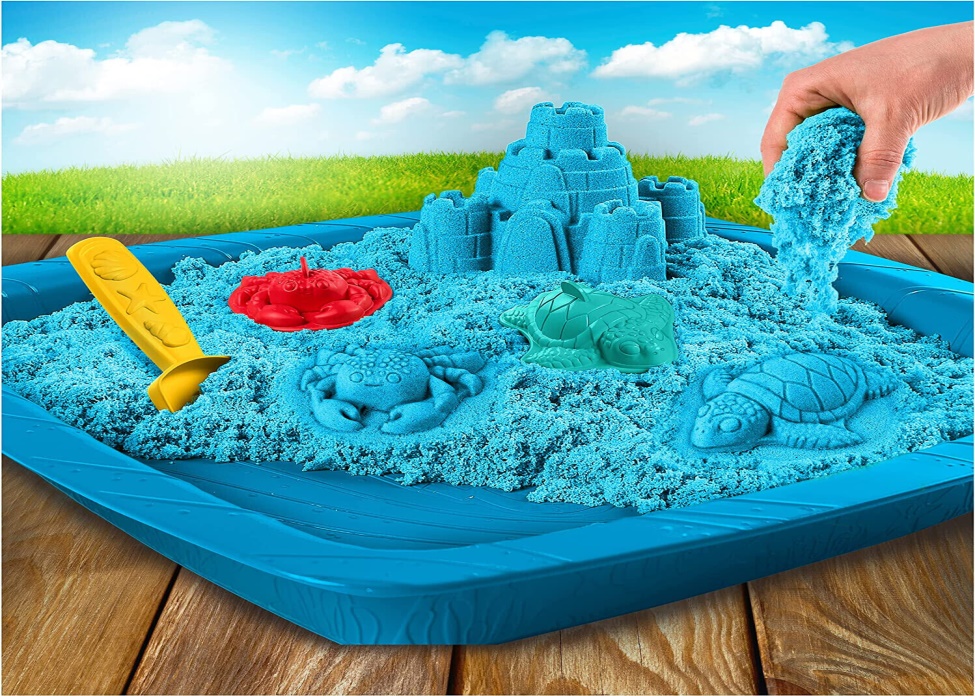 Подготовили: Соломанина И. В., Тувышкина А. В.
Актуальность
Ведущим познавательным процессом в раннем возрасте является восприятие. Восприятие мира ребенком на втором и третьем году жизни идет через чувства и ощущения.  Как показывает практика, если ребенка в раннем возрасте не научить обследовательским действиям, умению наблюдать, то в дальнейшем он не всегда проявляет устойчивый интерес к деятельности, испытывает чувство страха при ознакомлении с новым предметом. 
      Исходя из актуальности приоритетного направления,  понимая, какое значение имеет детское экспериментирование в развитии интеллектуальных способностей, стремясь создать условия для исследовательской активности ребёнка, нами была сформулирована цель нашей работы: развитие познавательной активности  и познавательного интереса детей раннего возраста в процессе экспериментирования с кинетическим песком.
Цель
.
Развитие познавательной активности и познавательного интереса детей раннего возраста в процессе экспериментирования с кинетическим песком.
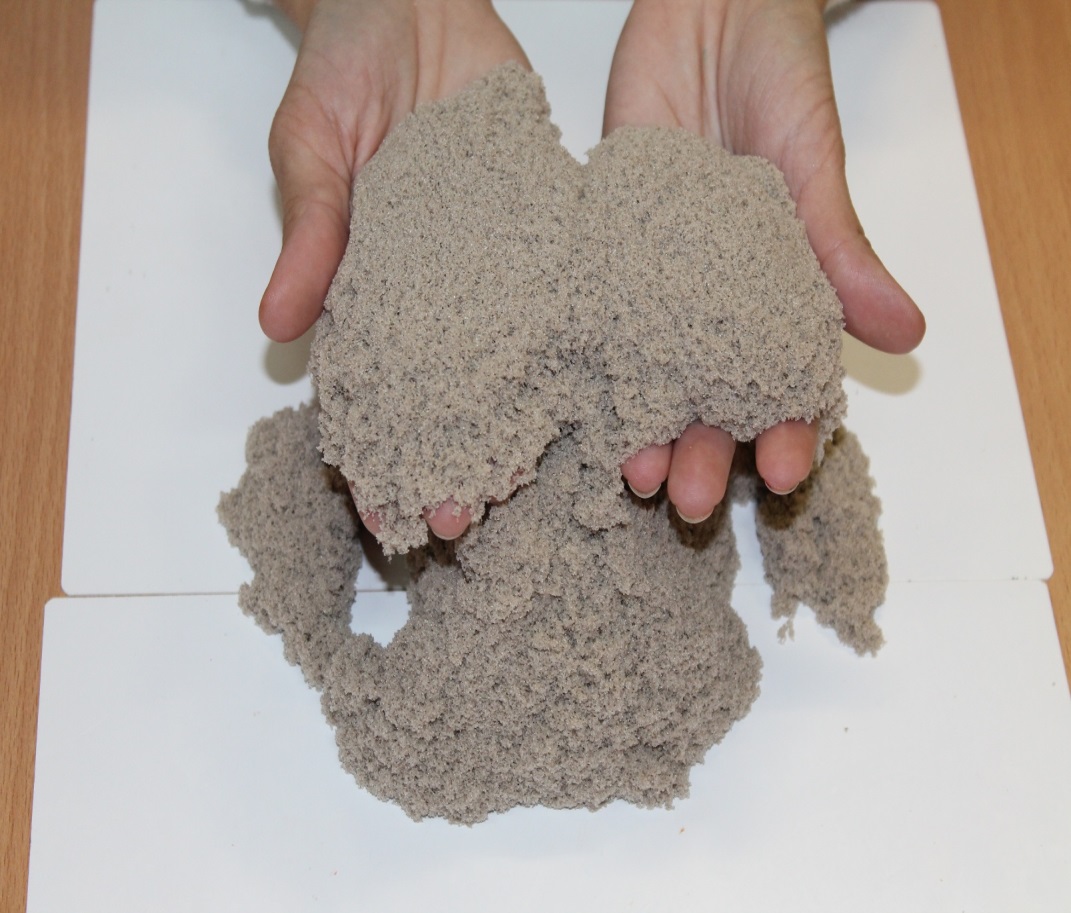 Задачи
Образовательные: 
знакомить детей со свойствами кинетического песка.
побуждать детей к самостоятельному экспериментированию с разнообразными дидактическими материалами.
Учить правилам безопасного поведения в действиях с кинетическим песком.
Развивающие: 
развивать мелкую моторику рук
обогащать и активизировать словарь детей. 
Воспитательные:
Способствовать обогащению непосредственного чувственного опыта детей.
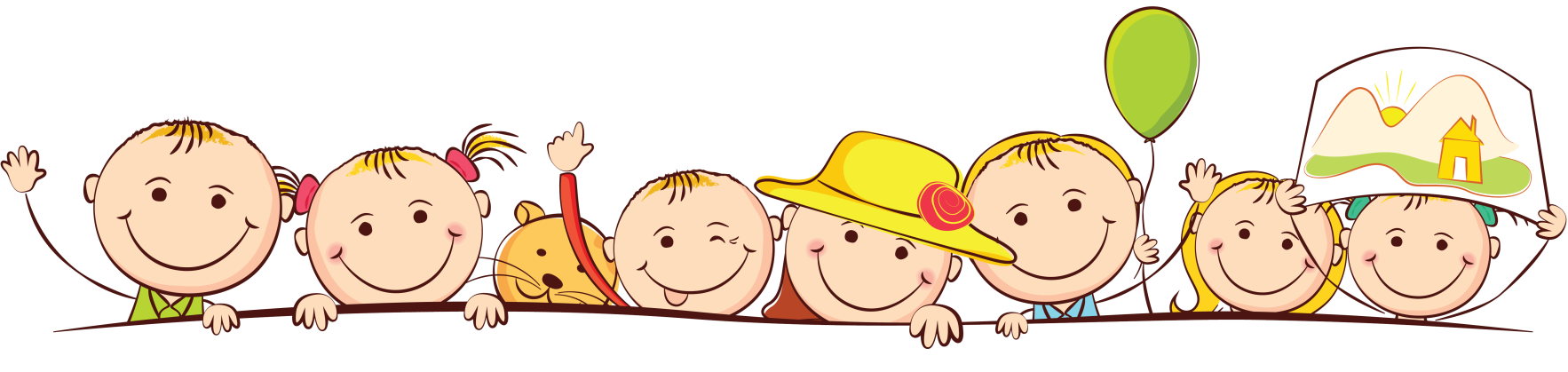 Состав кинетического песка
Кинетический песок – сказочный материал для работы с ребенком.
Кинетический песок на 98% состоит из обычного кварцевого песка и на 2% - из силиконового полимера. На первый взгляд он напоминает влажный морской песок, но как только берёшь его в руки — проявляются его необычные свойства.
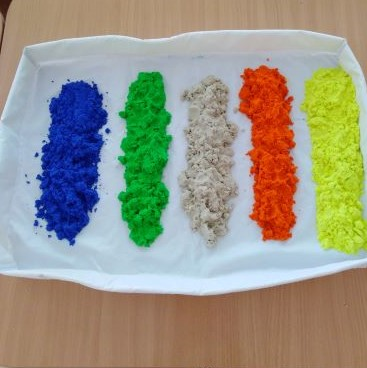 Свойства Кинетического песка
Кинетический песок как магнит притягивает к себе детские ручки .
 Он рыхлый, но из него можно строить;
 так же можно лепить;
на нем можно рисовать;
его можно резать; 
выдавливать строгие формы;
он пластичен  и в то же время"текуч". 
он приятен на ощупь, не оставляет следов на руках.  
 Просыпанный на пол материал не разлетается на отдельные частицы, а сохраняется в виде компактной массы, которую легко собрать и использовать повторно.  При смешивании двух цветов песка, он  соединяется в единую массу, в тоже время частицы песка не смешиваются и легко отделяются друг от друга.
Преимущества кинетического песка
Не липнет к одежде, полу, рукам.
   Не засыхает и Не пылит.
  Срок эксплуатации может достигать до 5 лет.
   Из него получаются идеально ровные и красивые фигуры.
   Стойкий к воздействию воды.
   Нетоксичен, не вызывает аллергии, бактерии в нем не живут, поэтому он безопасен и безвреден  для детей с раннего возраста.
 В случае неосторожного заглатывания песка - силикон и кварц не взаимодействуют с желудочным соком и через определенное время выходят из организма естественным путем, не вызывая дискомфорт.
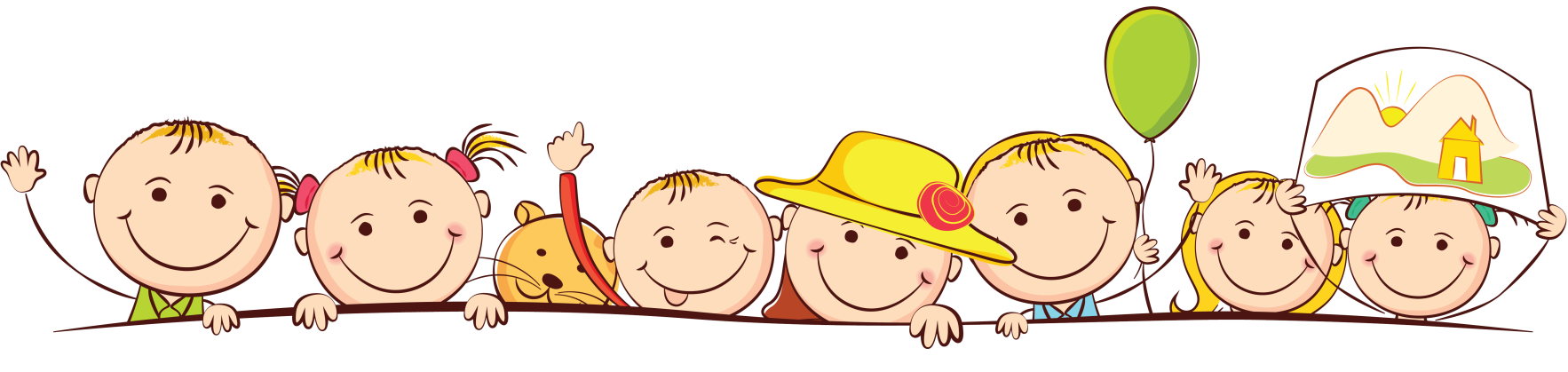 «Самая лучшая игрушка для детей – кучка песка!»К.Д. Ушинский
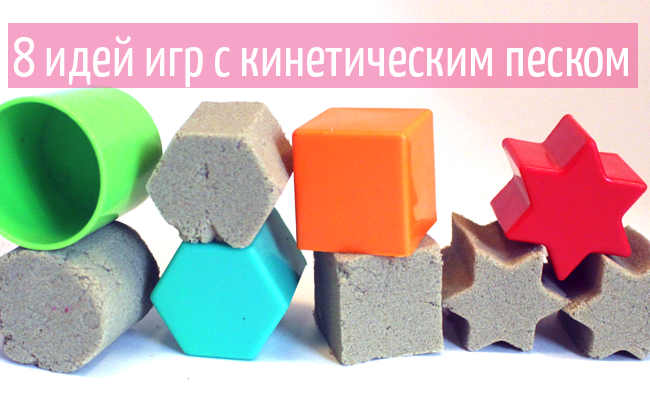 Опыты с кинетическим песком
«Здравствуй, песок»
Цель: знакомство со свойствами кинетического песка.
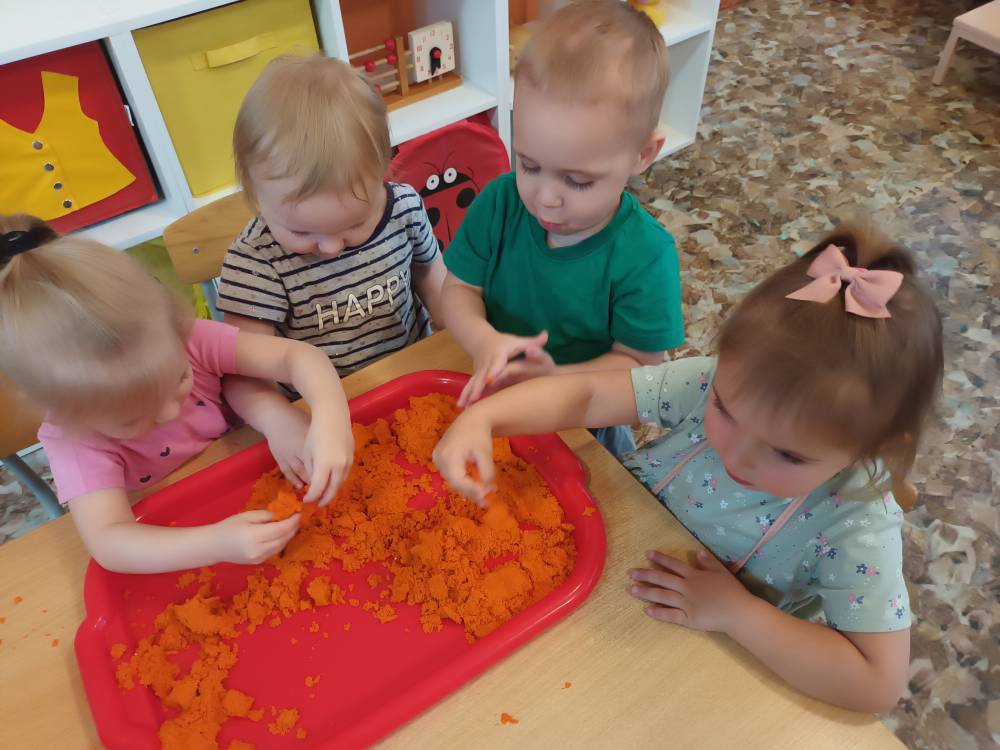 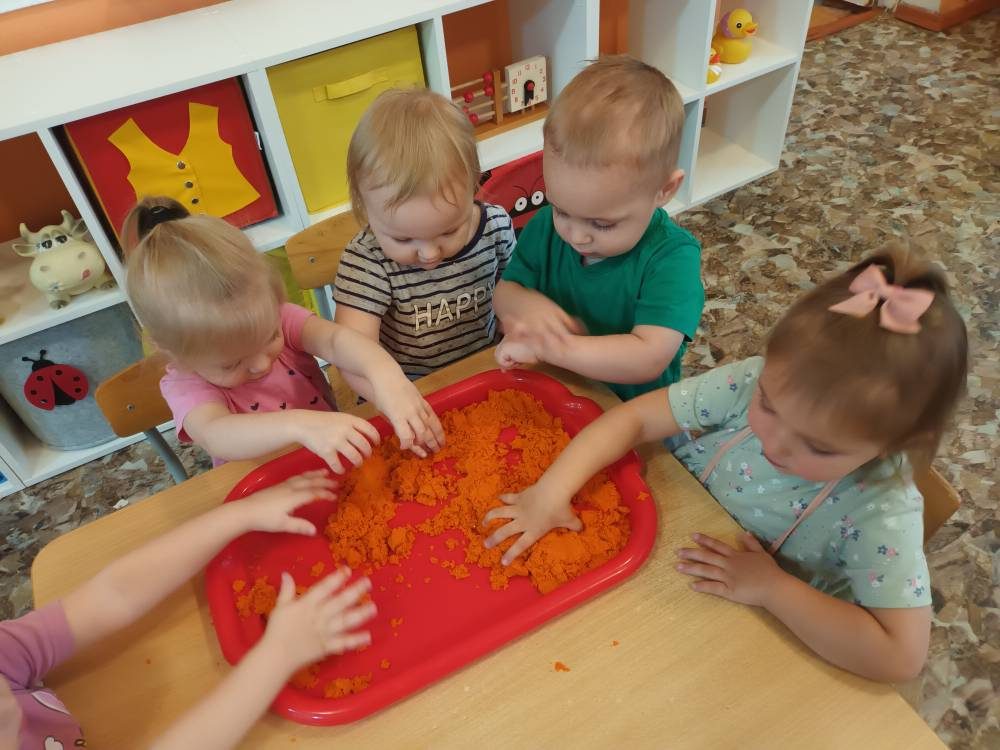 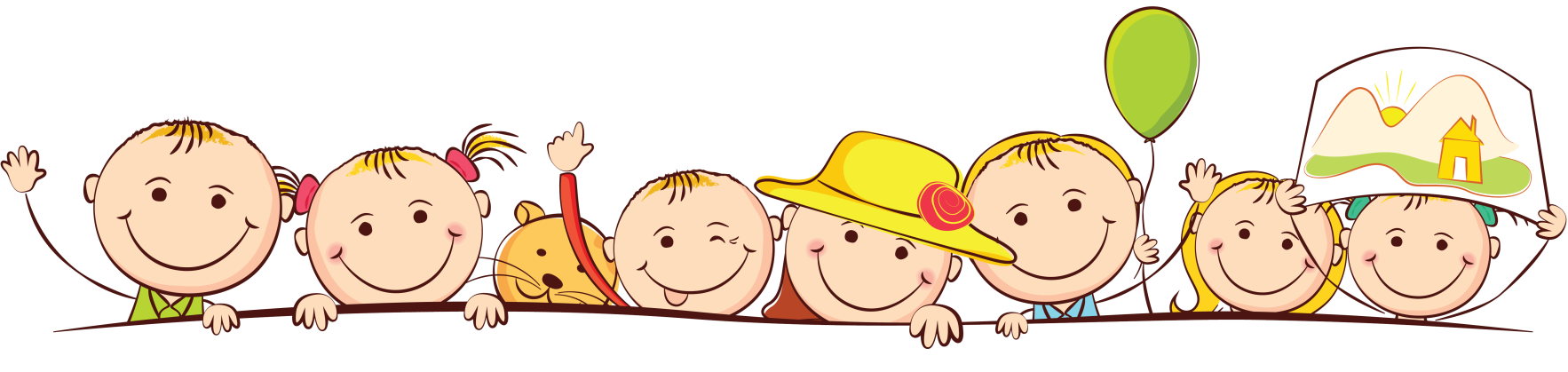 «Мы - кондитеры»
 Цель: продолжать знакомить со свойствами кинетического песка – держит форму.
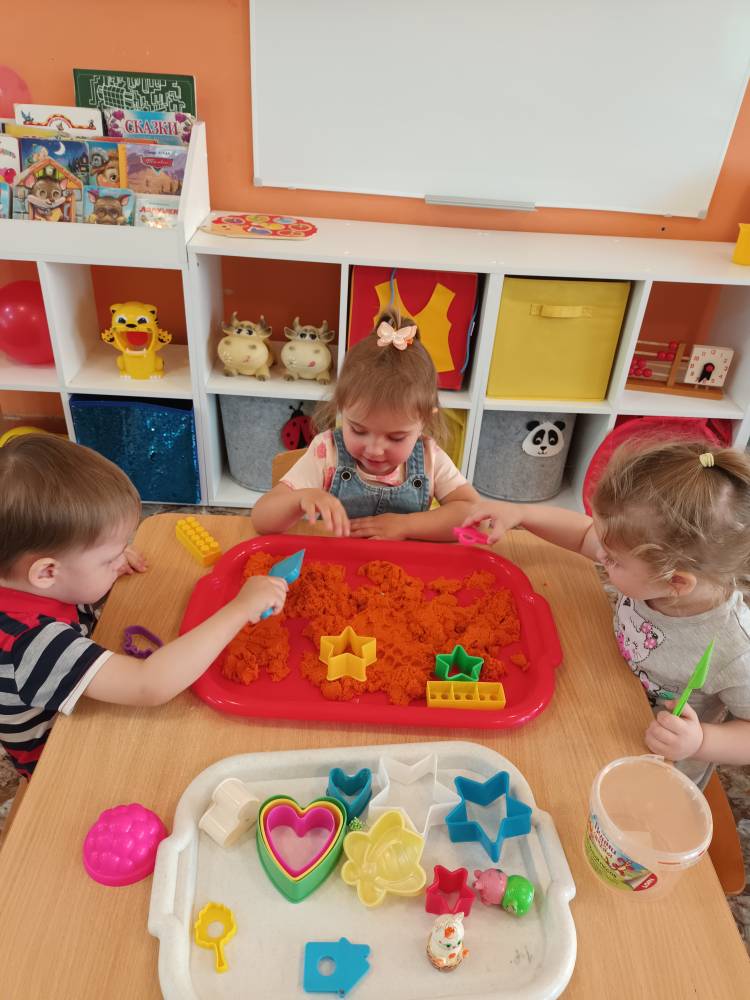 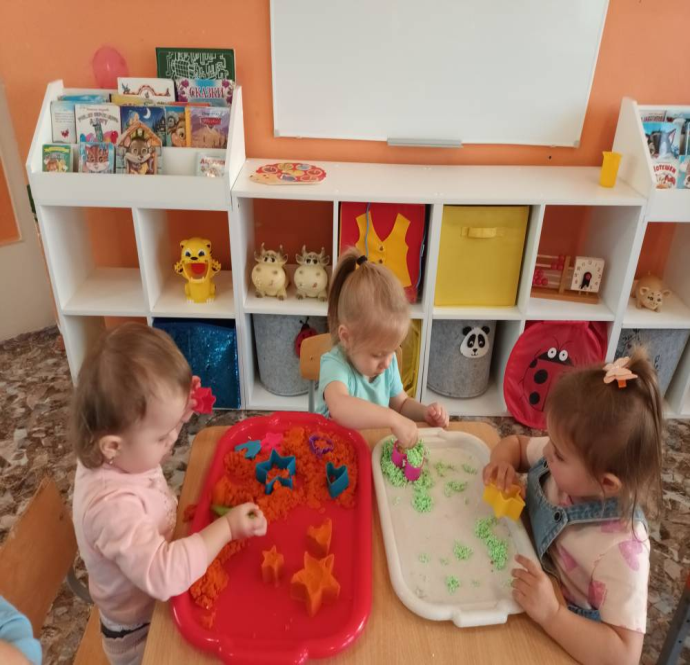 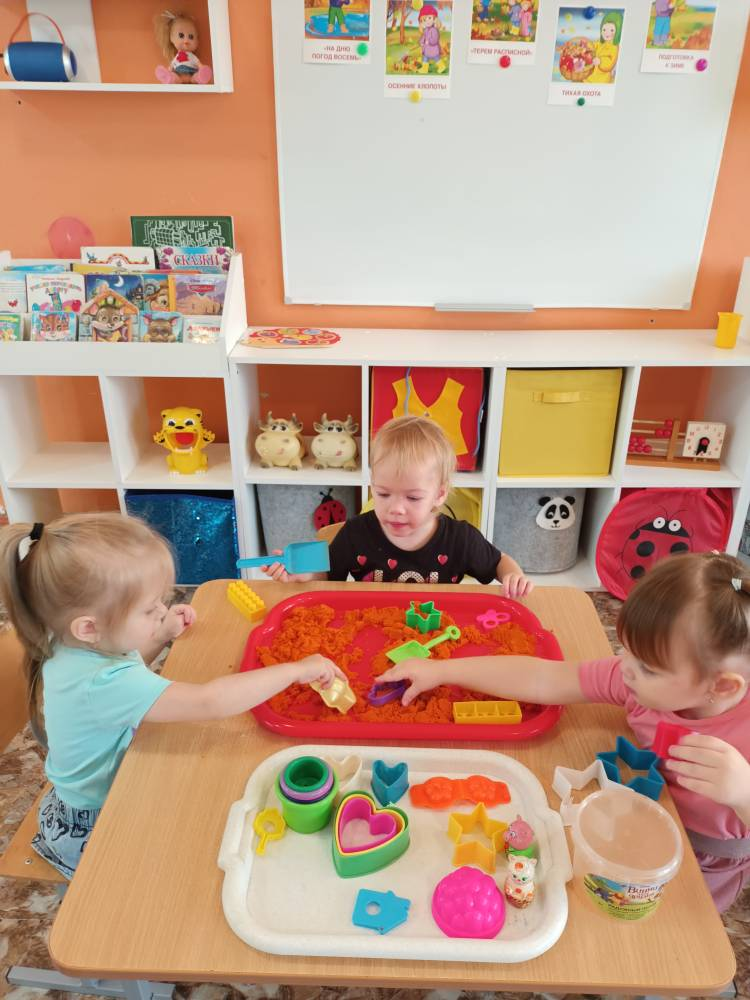 «Трафареты»

Цель: продолжать закреплять представление о свойстве кинетического песка – сохранять форму отпечатка; учить пользоваться трафаретами;
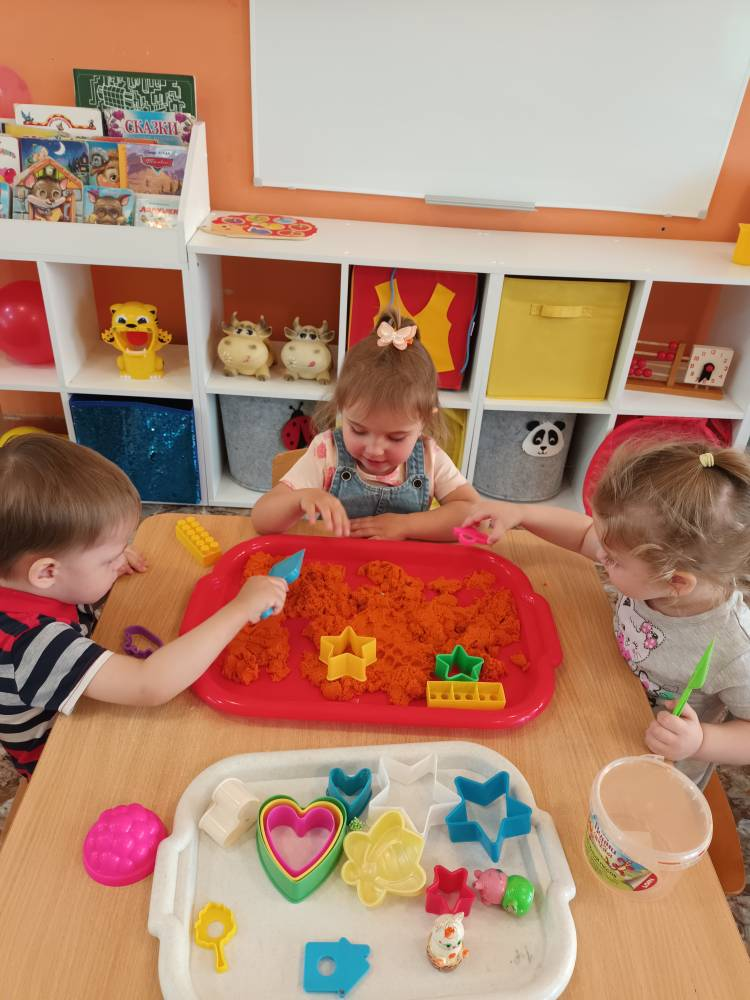 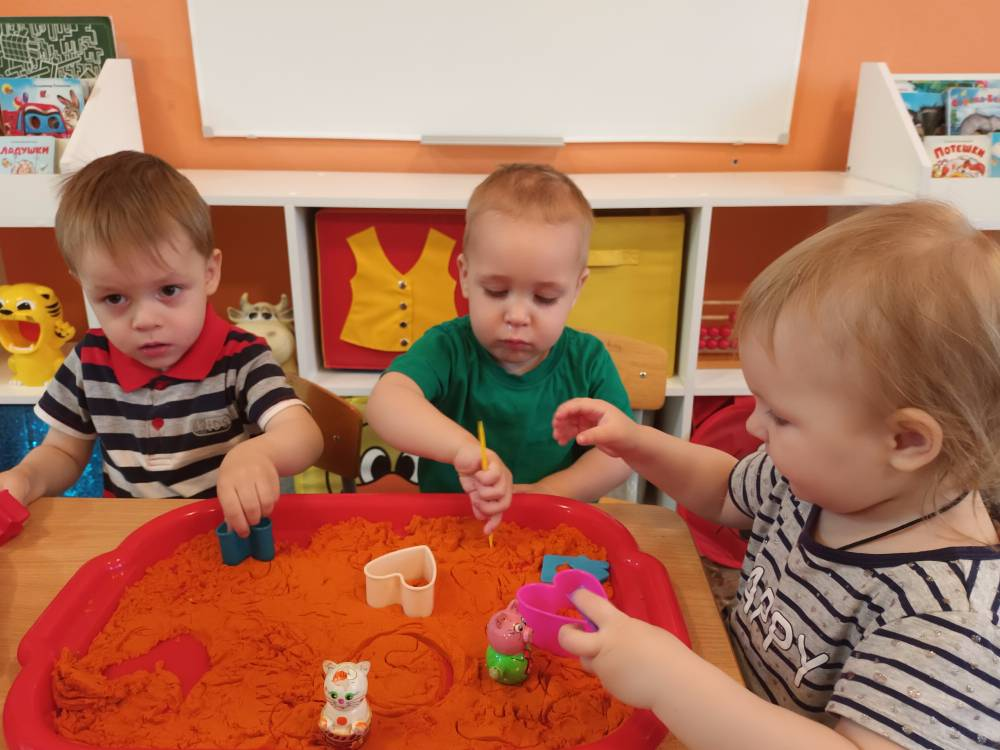 «Отпечатки»

Цель: продолжать закреплять представление о свойстве песка - оставляет отпечатки; развитие тактильного восприятия, формирование нестандартного творческого мышления.
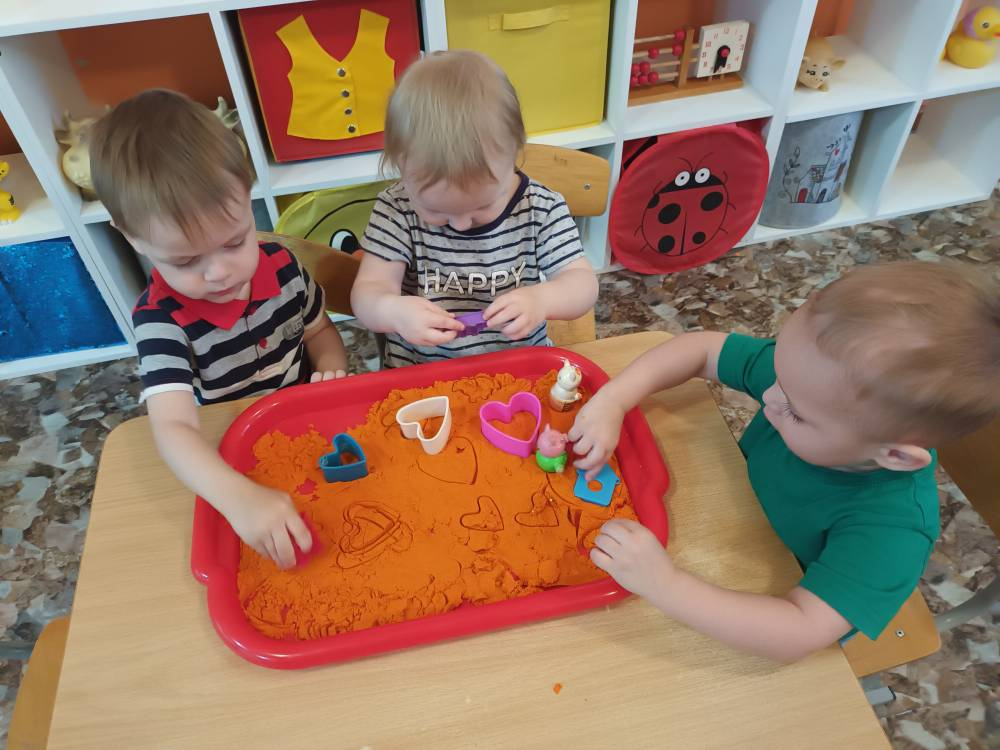 Опыт «Кнопочки»

Цель: закреплять представление о свойстве кинетического песка – оставляет отпечатки на песке; развитие сосредоточенности, концентрации внимания, аккуратности.
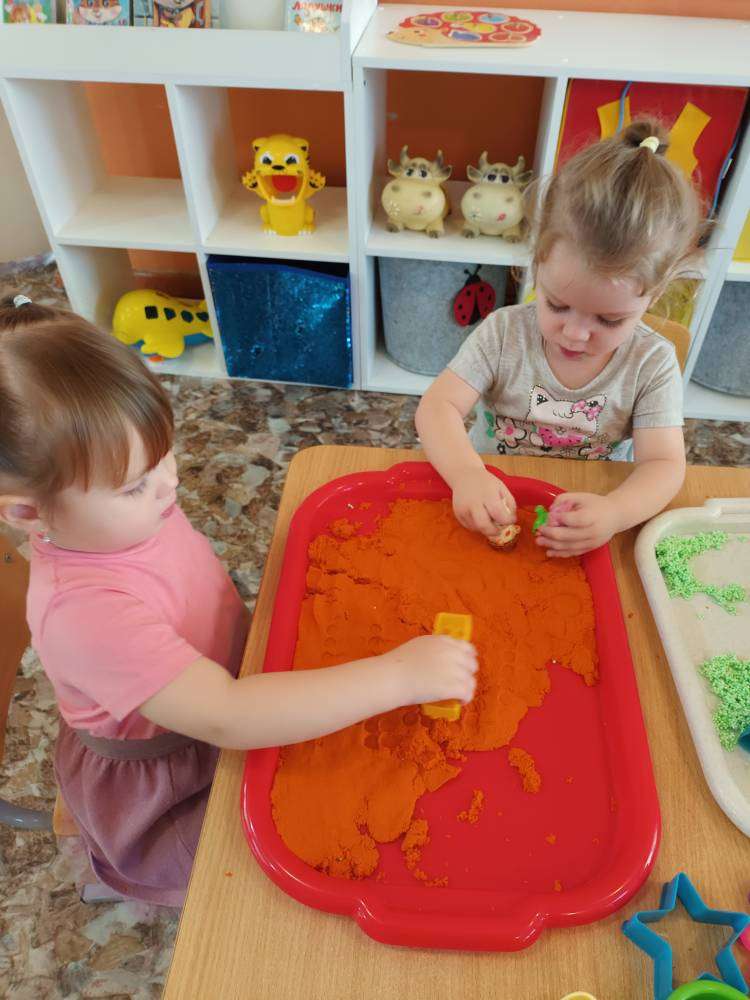 Опыт «Прятки»

Цель: развитие осязательного чувства ребенка и мелкой моторики рук; развитие сосредоточенности.
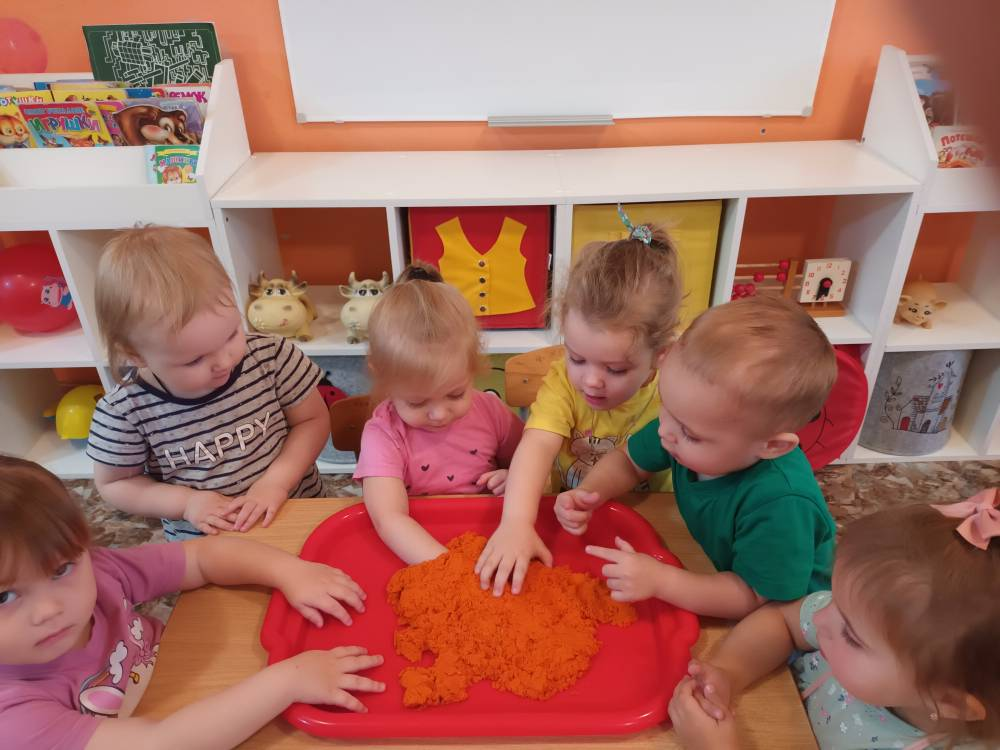 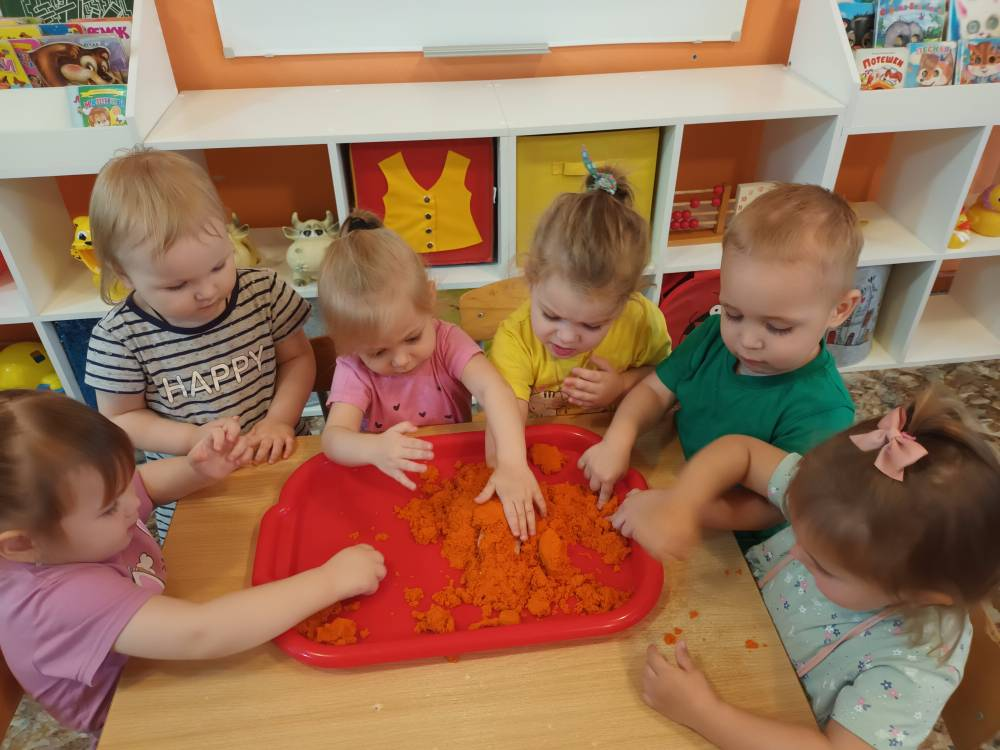 Опыт «Фигуры»

Цель: продолжать закреплять представление о свойствах кинетического песка – оставлять отпечатки и держать форму. изучение геометрических фигур;
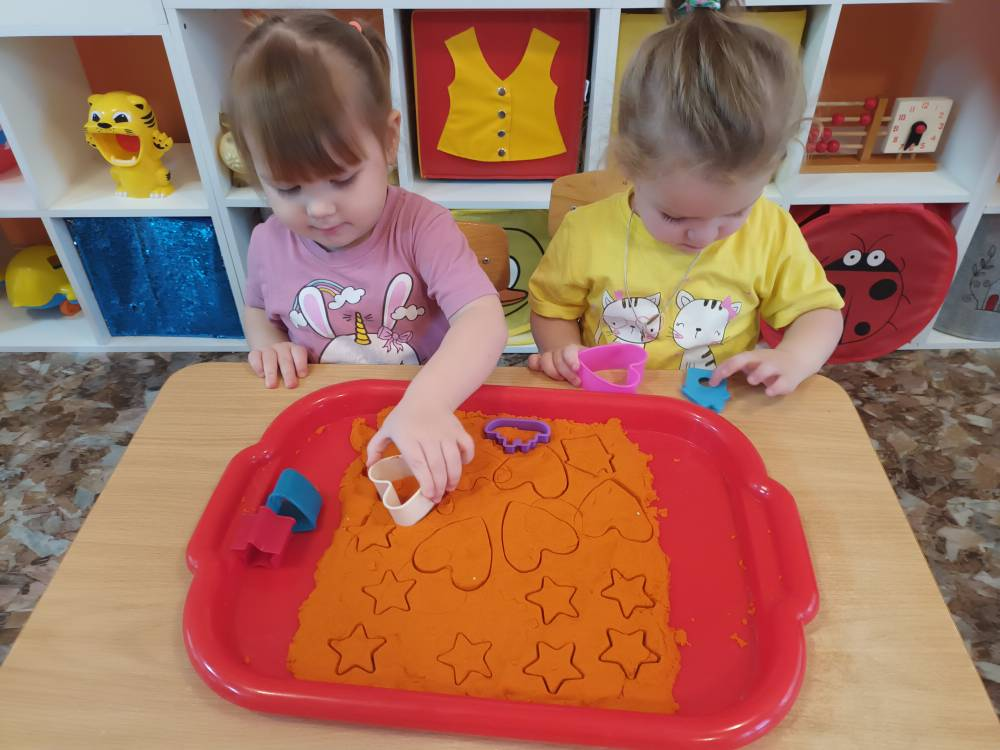 «Играем в сказку»Цель: закрепление свойств кинетического песка, держит форму, способность слипаться,  развитие коммуникативных навыков.
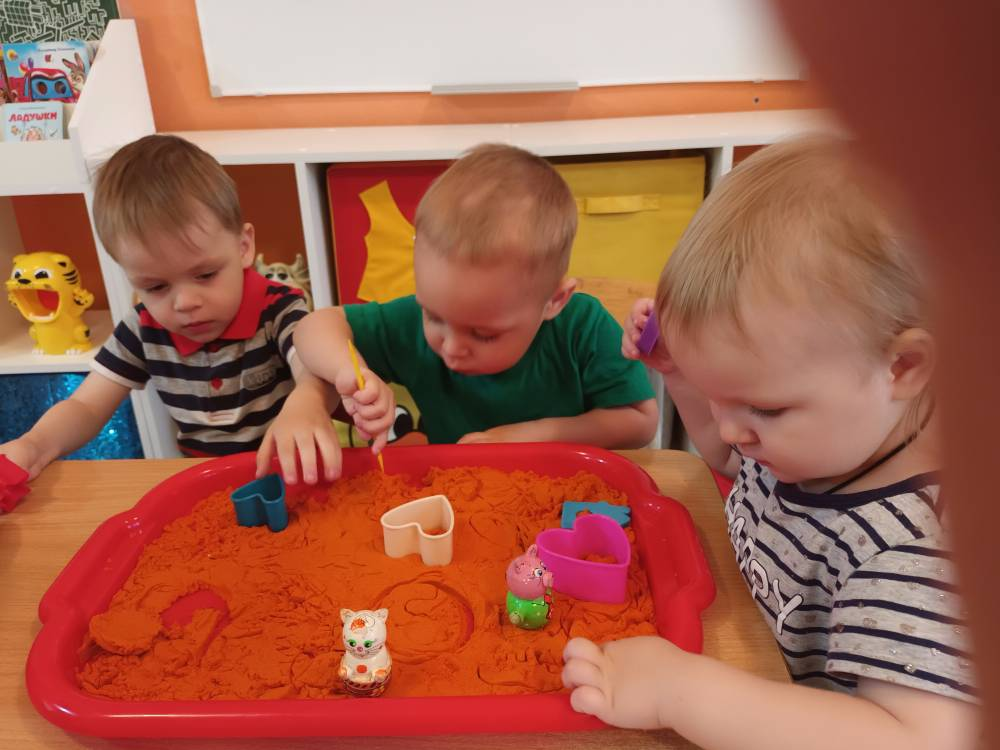 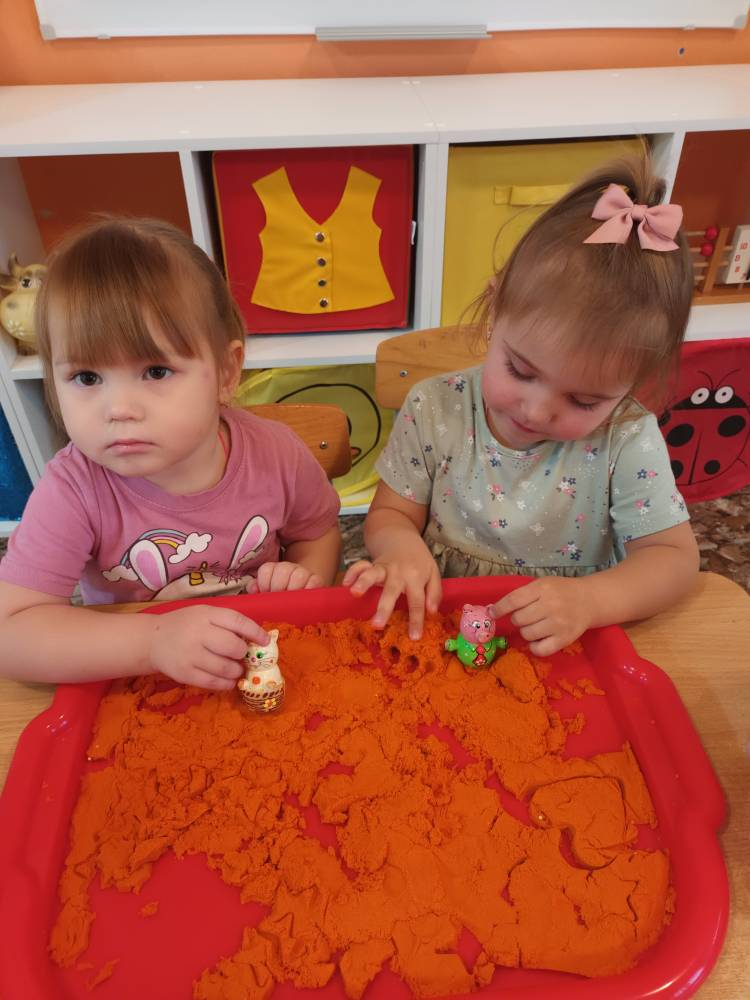 Результаты
Таким образом мы делаем вывод, что в ходе нашей работы дети знакомятся :  
с основными свойствами кинетического песка;
 правилами и  способами работы  с песком;
учатся создавать собственные песочные композиции и подбирать необходимый материал (игрушки) для игры с кинетическим песком. 

         В результате чего у них развиваются:
 познавательные  процессы (восприятие, внимание, воображение, память, мышление, речь);
 тактильная «чувствительность»  как основа развития «ручного» интеллекта ребенка;
творческие способности (креативность или оригинальность мышления,  воображение);
 речевые и коммуникативные  навыки; 
расширяется   словарный запас детей;
 совершенствуется игровая деятельность;
 укрепляется психическое здоровья ребенка.
Спасибо за внимание!
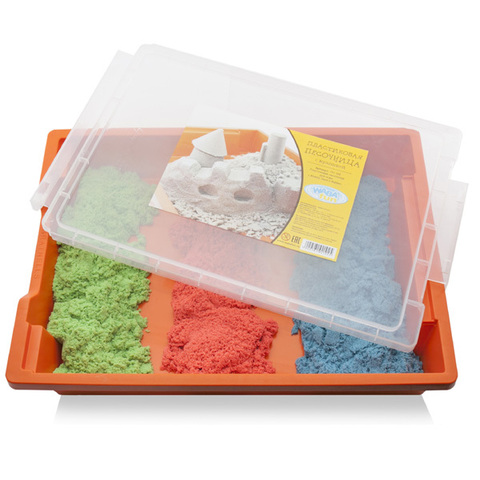 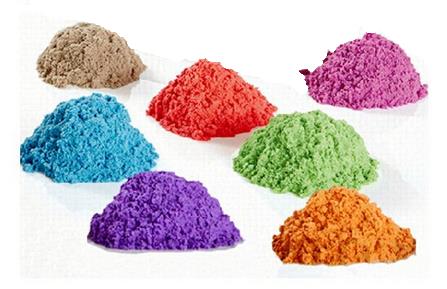